人教版九年级下册  第二十一章
21.4  越来越宽的信息之路
课程导入
课程讲授
本课小结
习题练习
课程导入
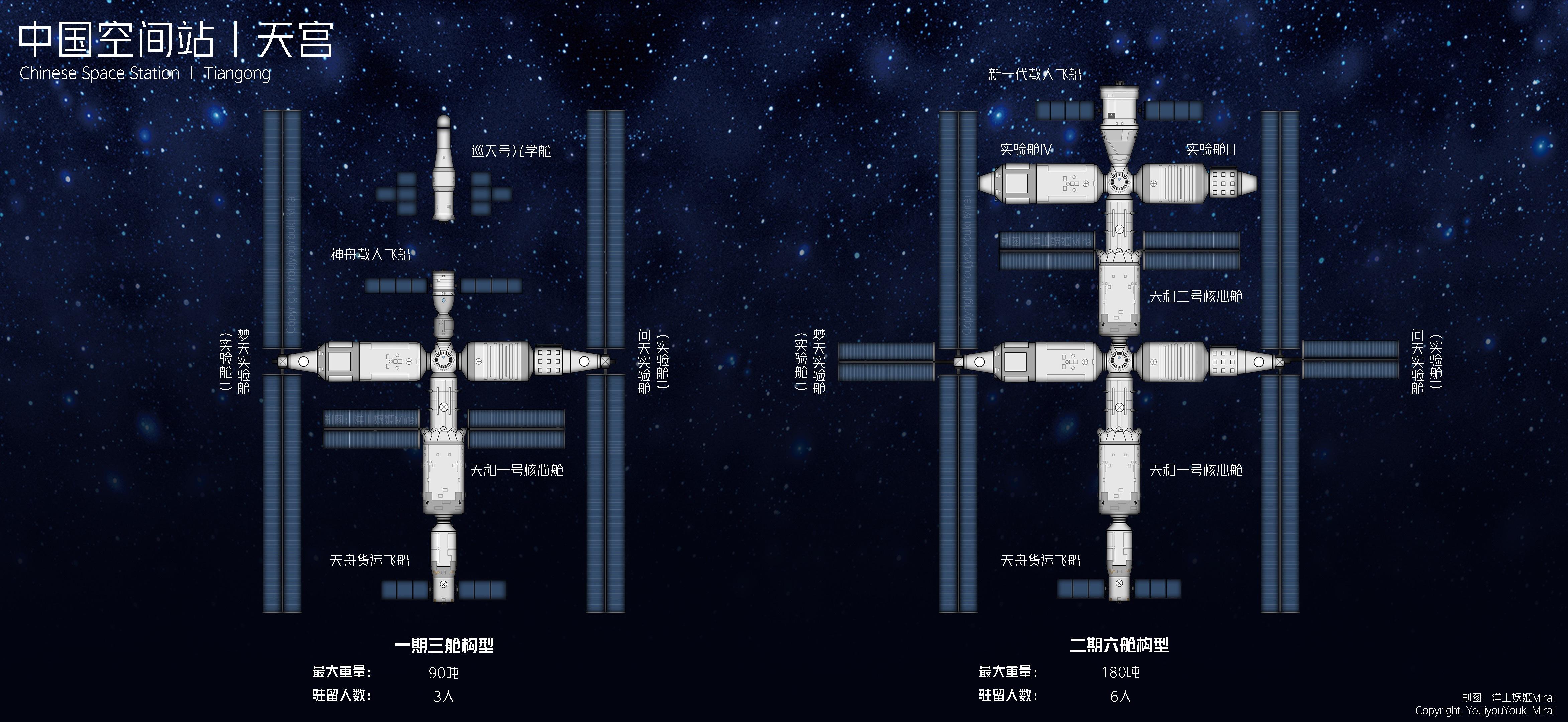 随着科技的发展，地球外探索也越来越频繁，图为我国天宫空间站的构型。天宫空间站上的航天员是如何跟地面影像沟通的呢？
课程讲授
初步认识
微波通信
信息理论表明：
作为载体的电磁波，频率越高，相同时间内传输的信息就越多。
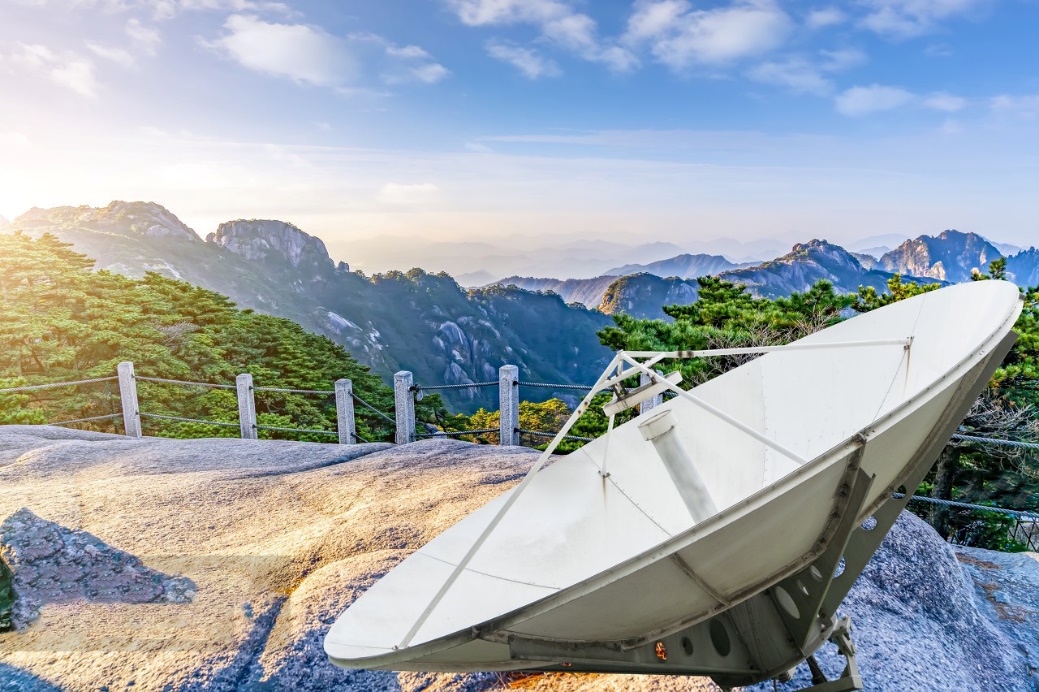 微波比中波、短波的频率更高，一定时间内可以传递更多的信息。
课程讲授
初步认识
微波通信
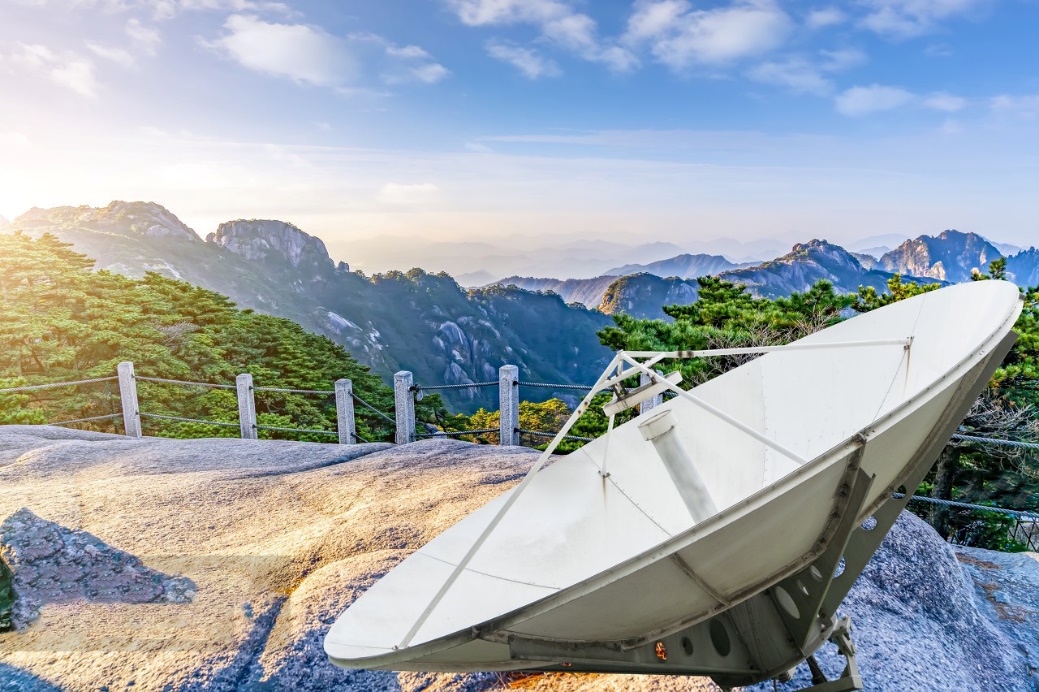 微波波长在10m~1mm之间，频率在30MHz~3×105MHz之间，具有大致沿直线传播的特点。
课程讲授
初步认识
微波通信
微波的性质：
更接近光波，大致沿直线传播
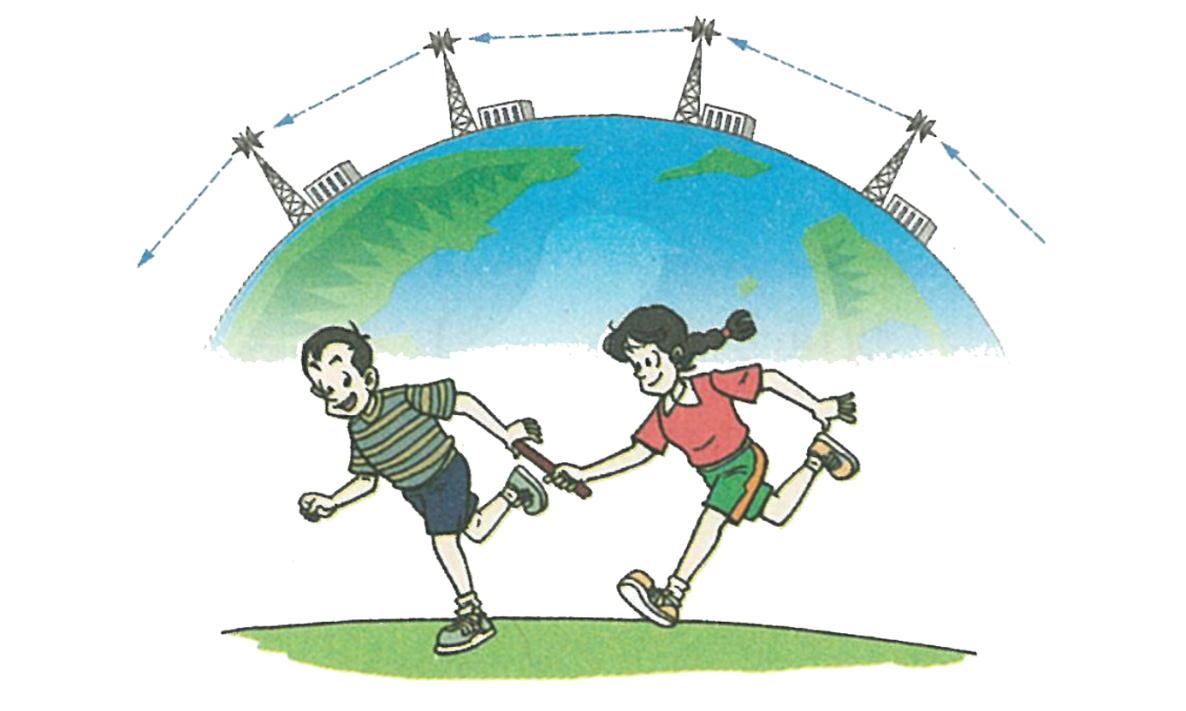 必须每隔50km左右要建设一个微波中继站，把传来的信号处理后再传出去，实现远距离通信。
课程讲授
初步认识
微波通信
①频率高，传输信息的容量大
②质量好，可以传送很远的距离
③大致沿直线传播，受大气干扰小，能量损耗小，收到的信号强且稳定
需要大量中继站进行信号处理，如遇到雪山和大洋无法建立中继站时，微波通信就无法继续
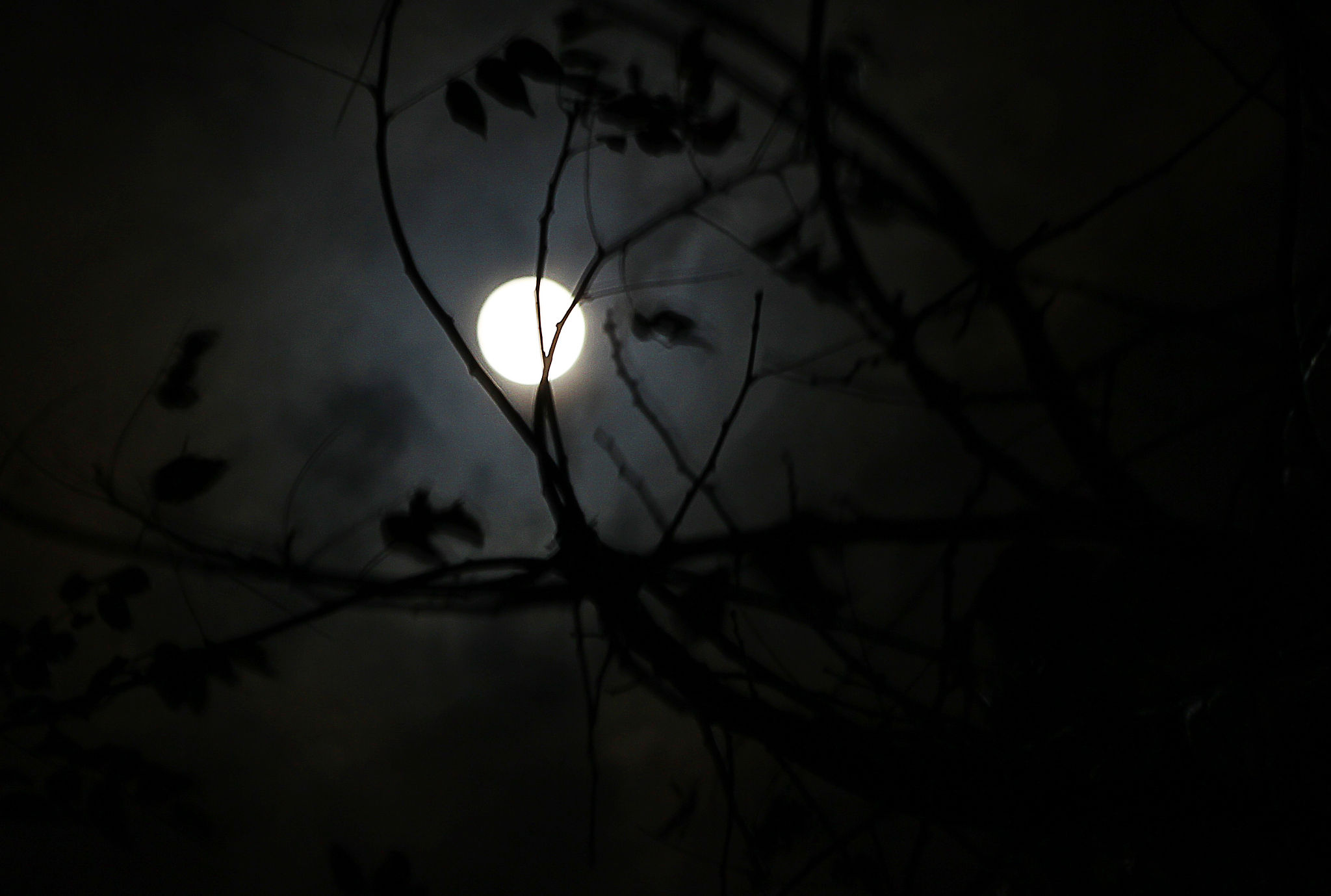 课程讲授
初步认识
微波通信
想一想，在遇到雪山、大洋，根本无法建设中继站时，能否用月球做中继站，实现微波通信？
可以用人造卫星通信
答案：  不能
1．月球离我们太远，信号衰减，时间延迟严重；
2．只有当月球上两个通信点同时见到月亮时，才能完成这两点间的通信。
课程讲授
新课推进
卫星通信
用来通信的卫星一般是同步地球卫星，“同步”的意思是：卫星绕地球转动的周期跟地球自转的周期相同，以地面上某点为参照物，卫星相对该点静止。
三颗同步卫星可以实现全球通信。
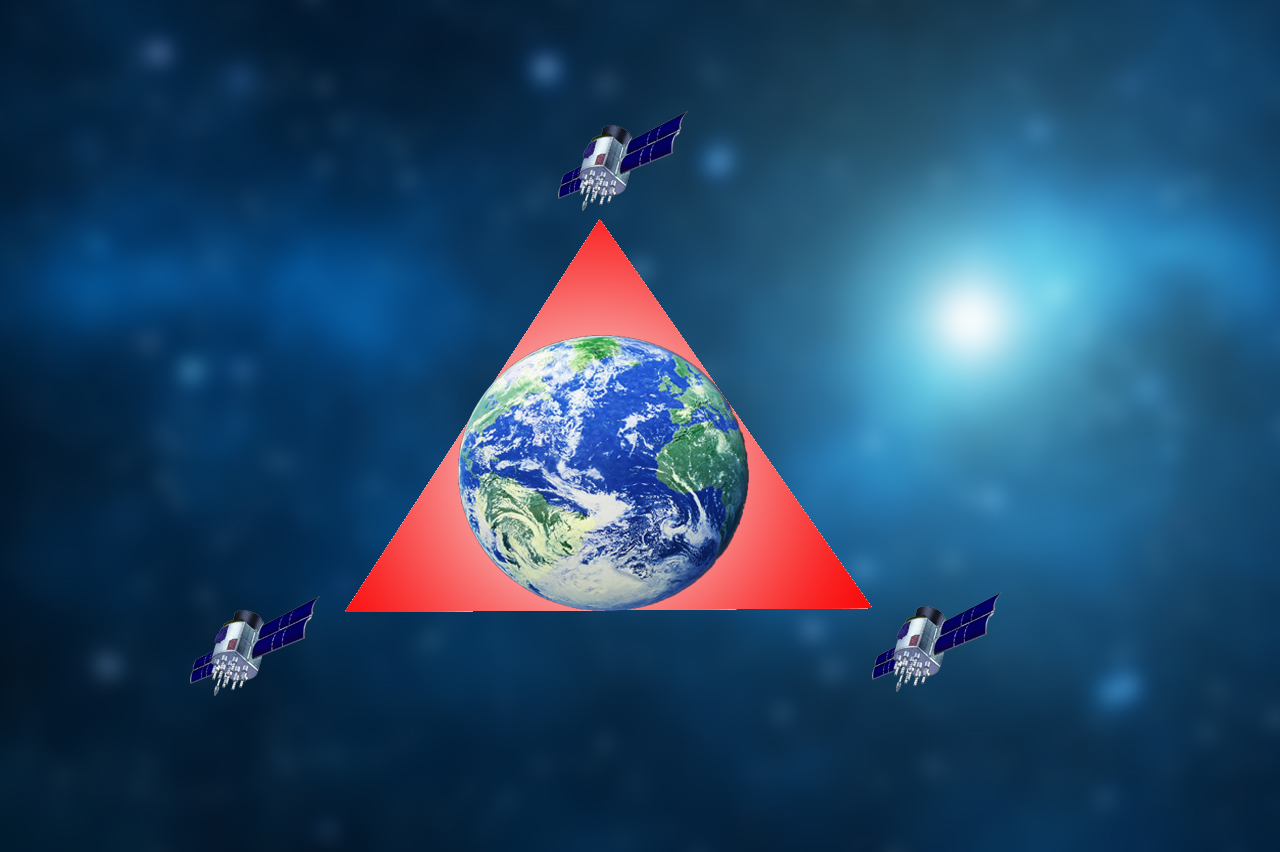 课程讲授
新课推进
卫星通信
中国北斗卫星导航系统
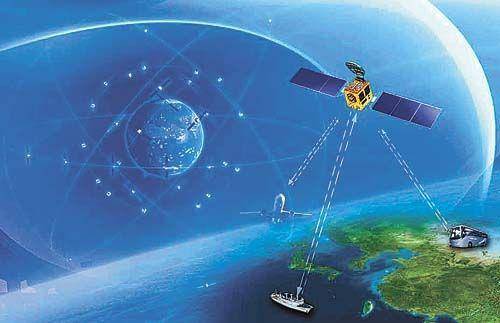 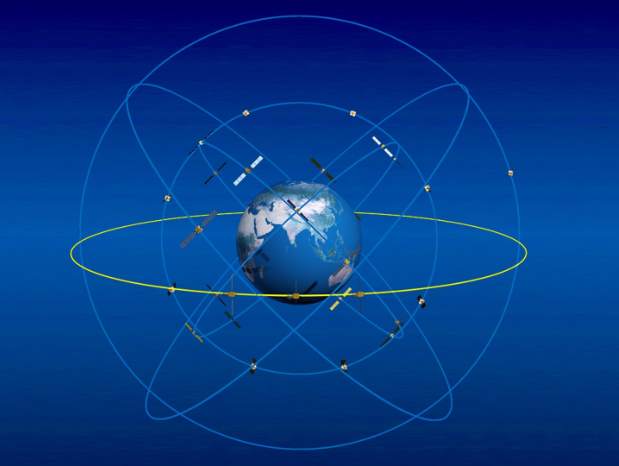 课程讲授
新课推进
卫星通信
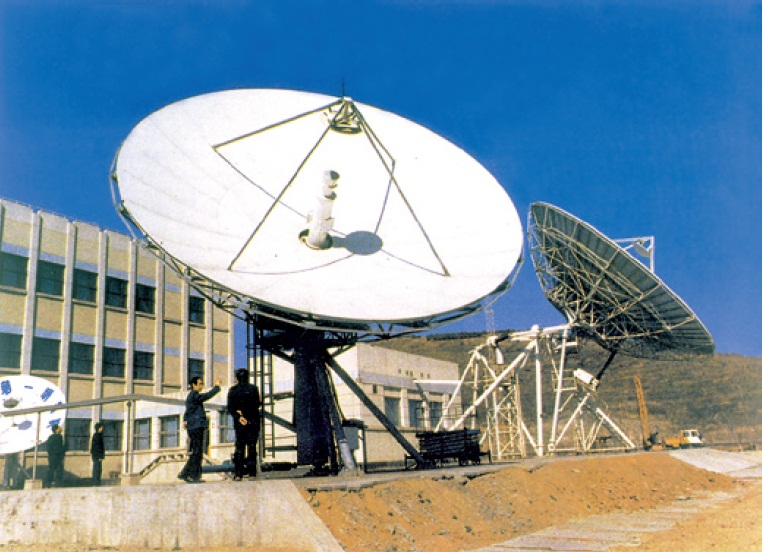 用碟形天线（大锅）接收来自卫星的信号
课程讲授
新课推进
卫星通信
①信号覆盖范围广，在地球周围均匀地布置3颗同步通信卫星，就可覆盖几乎全部的地球表面；
②通信范围大；不易受地形、场地影响；建设速度快，易于实现广播和多址通信。
两地面站之间使用卫星进行通信时，电磁波传播的距离约为72000km，故信号有延迟（约0.24s）；
10GHz以上频带易受雨、雪的影响。
课程讲授
新课推进
光纤通信
电磁波的传播速度等于光速。光也是一种电磁波，且频率比微波更高。
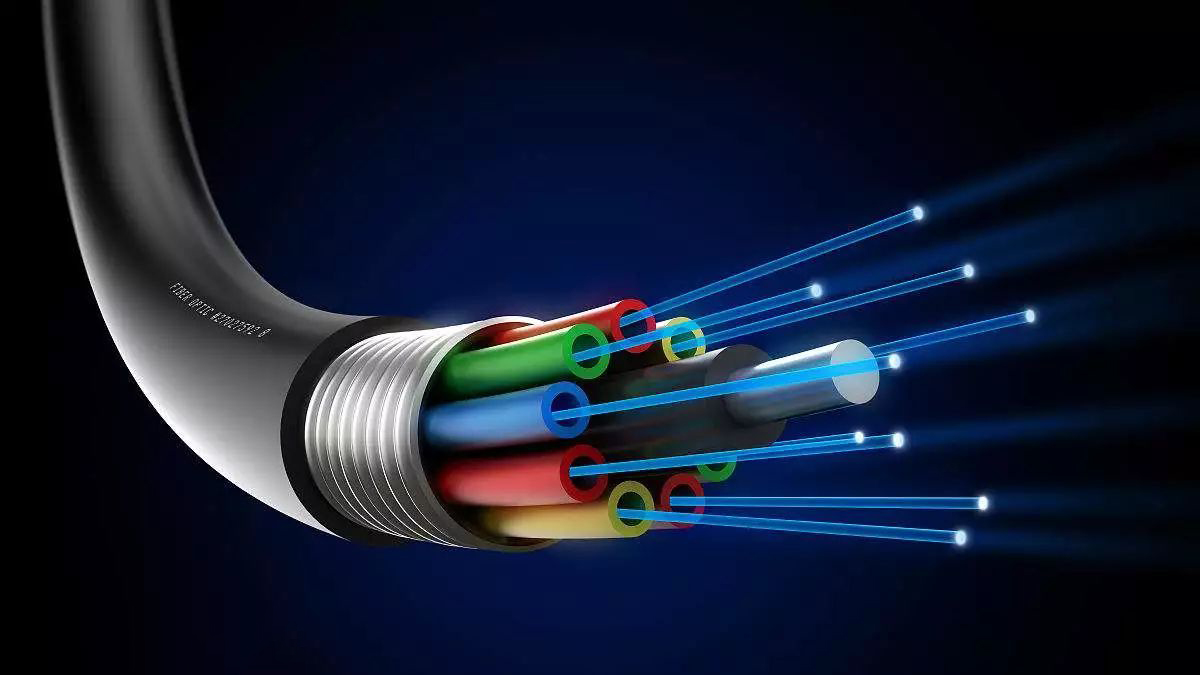 光通信的“高速公路”比短波、微波的“公路”更宽广。
课程讲授
新课推进
光纤通信
通信用的激光一般在特殊的管道——光导纤维里传播。
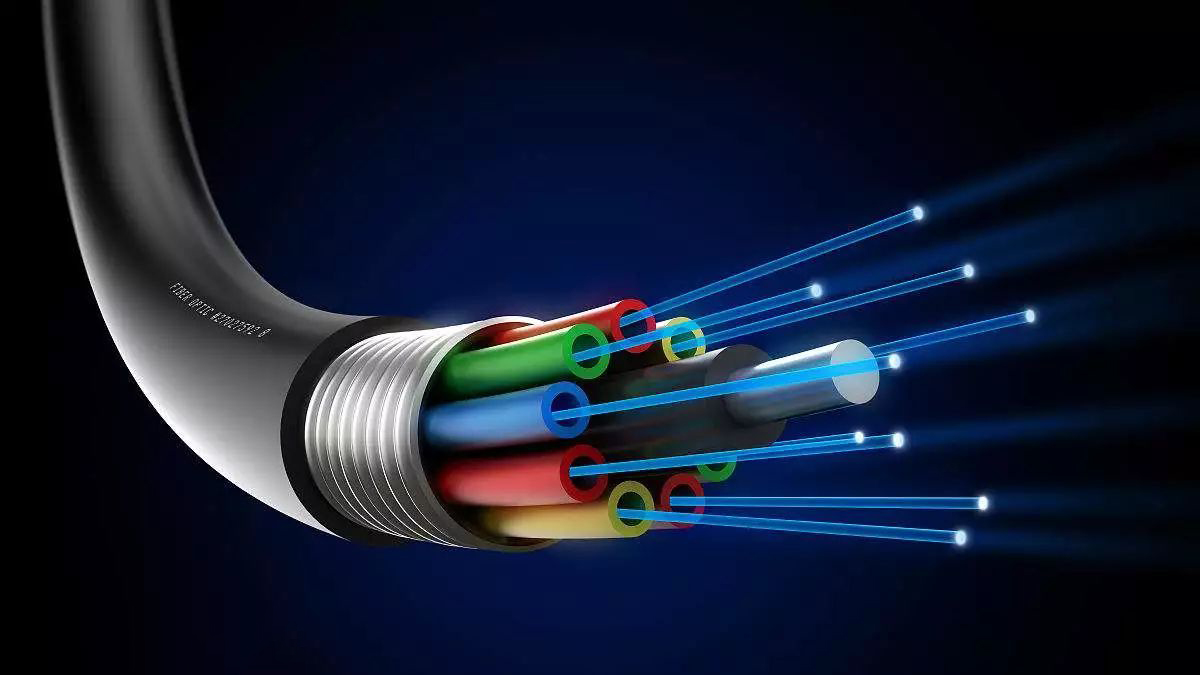 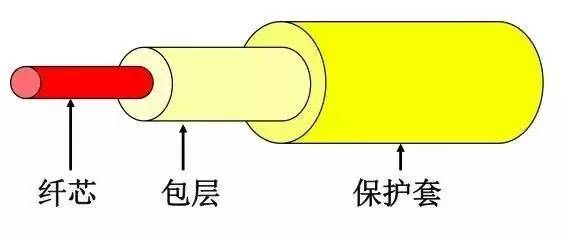 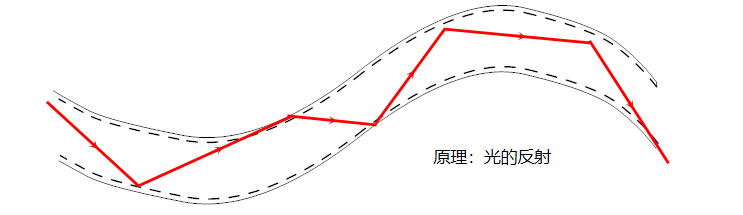 课程讲授
新课推进
光纤通信
演示：光沿着水流传播
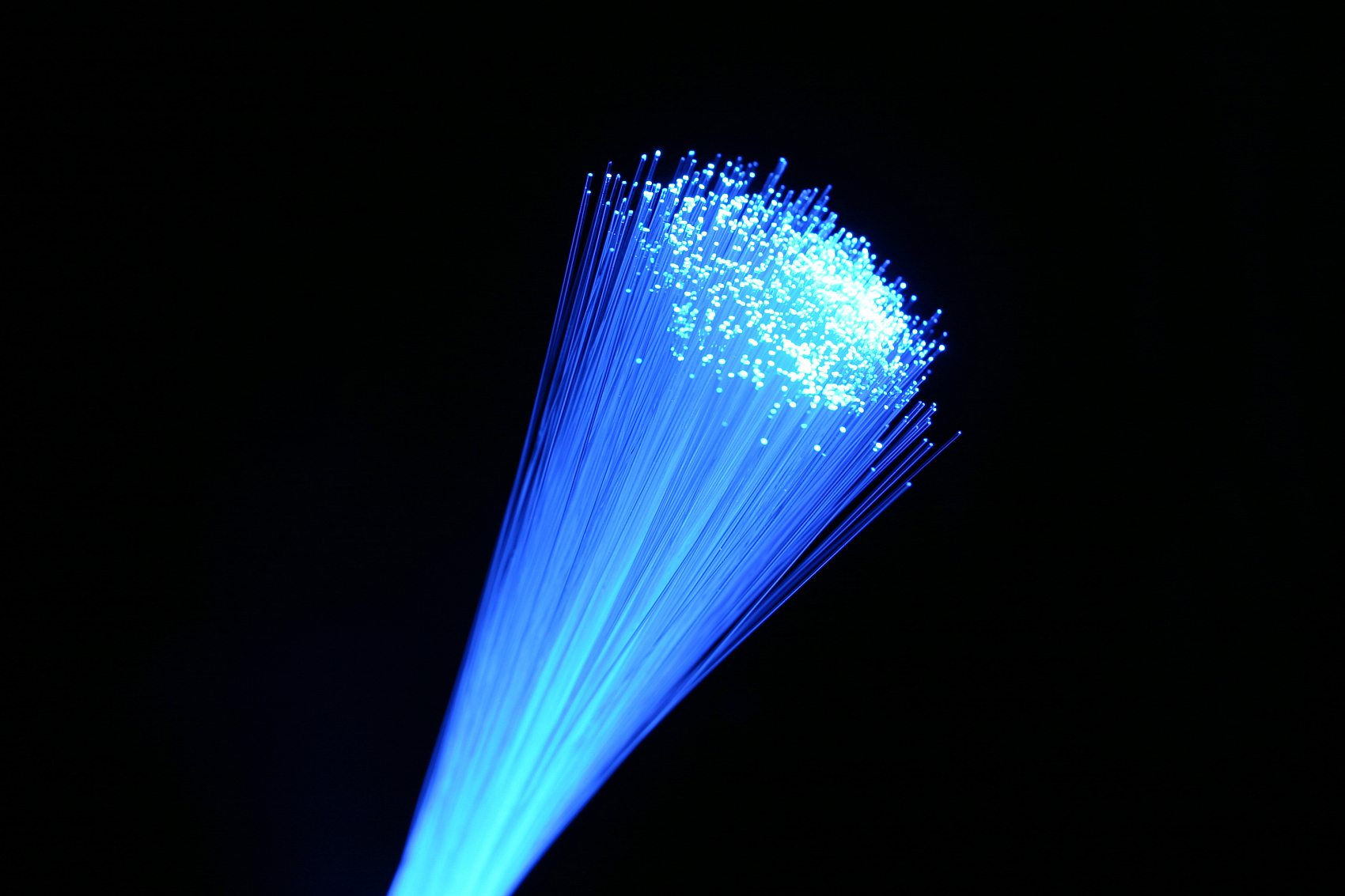 课程讲授
新课推进
光纤通信
光纤通信的优点
①传输频带极宽，通信容量很大；
②光纤衰减小，无中继设备，传输距离远；
③不受电磁干扰，通信质量高，保密性好。
课程讲授
新课推进
网络通信
计算机可以高速处理各种信息，互联网利用通信线路和电磁波，将分布于世界各地的计算机网络连接起来，用来传递各种信息。
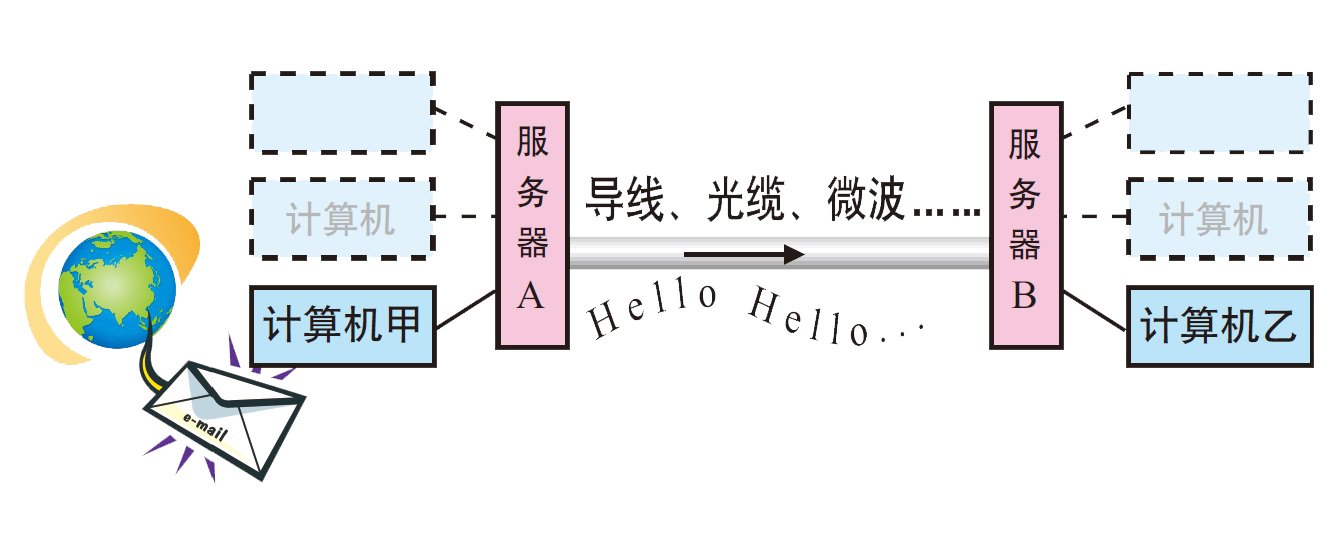 课程讲授
新课推进
网络通信
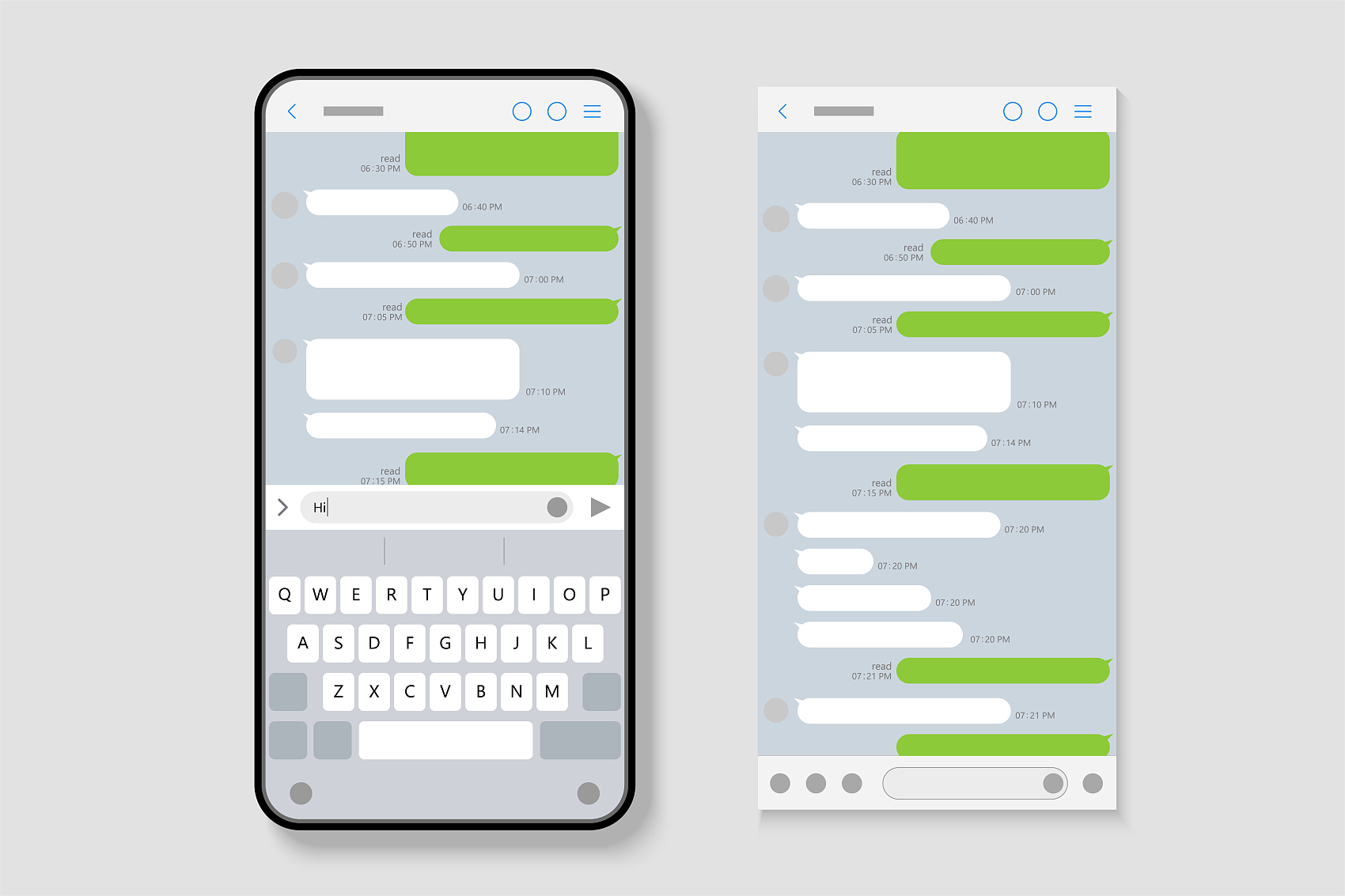 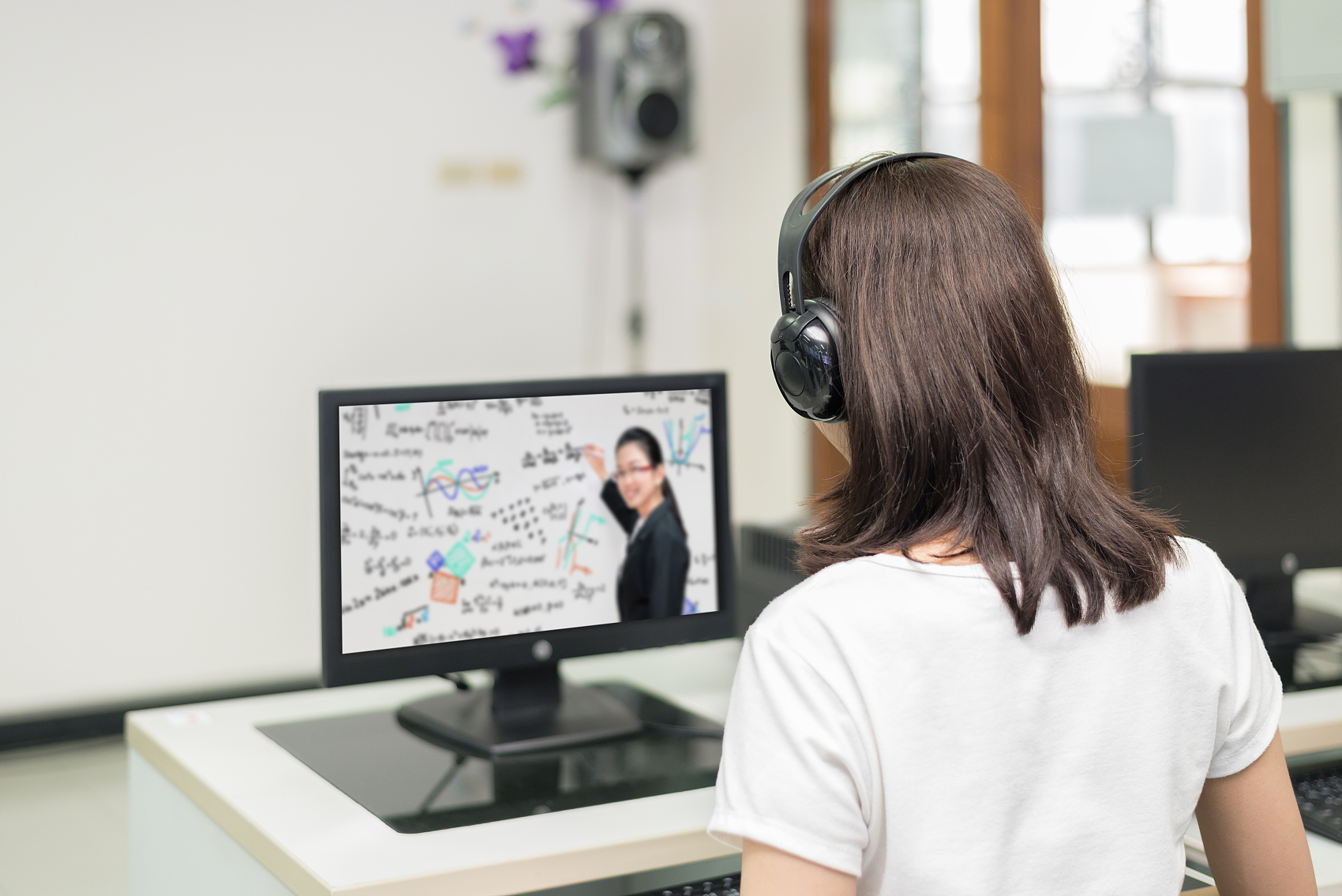 通过网络可以收发电子邮件、聊天，看到不断更新的新闻，查到所需的各种资料，还可以购物、远程教育、远程医疗等。
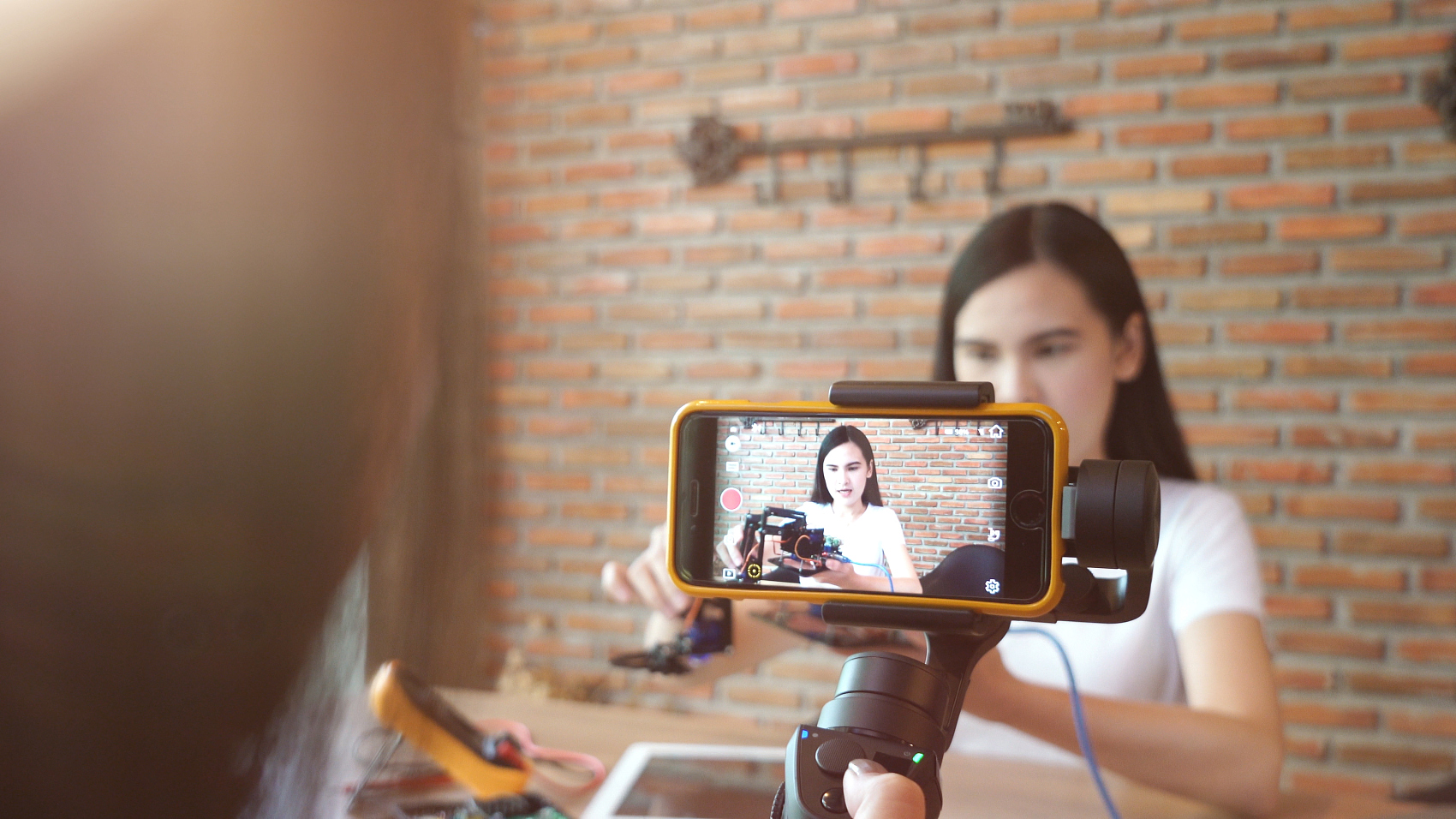 课程讲授
小结
越来越宽的信息之路
微波通信
卫星通信
光纤通信
网络通信
习题练习
1.下列说法不正确的是（      ）  A.微波大致沿直线传播，不能沿地球表面绕射，因此需要建立微波中继站  B.我们可以把月亮作为一个微波中继站  C.卫星通信只需要3颗同步卫星就可以实现全球通信  D.光纤通信是靠激光在光缆中传播进行信息传递的。
B
习题练习
2. 下列各种活动中，能通过互联网做到的是（　　）
A．传送网购的运动鞋 
B．远程学习物理课程 
C．输送发电厂的电能 
D．传输纸质信件
B